C H A P T E R   2Kinematics in One Dimension
2.6 Freely Falling Bodies
In the absence of air resistance, all bodies at the same location above the earth fall vertically with the same acceleration. 
If the distance of the fall is small compared to the radius of the earth, the acceleration remains essentially constant throughout the fall. 
This idealized motion, in which air resistance is neglected and the acceleration is nearly constant, is known as free-fall. 
The acceleration of a freely falling body is called the acceleration due to gravity, g.
The acceleration due to gravity is directed downward, toward the center of the earth. 
Near the earth's surface, g = 9.80 m/s2, down.
Since the acceleration is constant in free-fall, the equations of kinematics can be used.
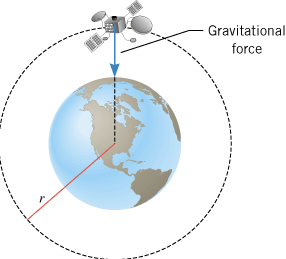 Heavy and light objects fall at the same rate
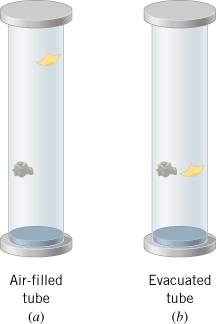 A Falling Stone
A stone is dropped from rest from the top of a tall building, as the figure indicates.
After 3.00 s of free-fall, 	a. what is the velocity v of the stone? 
	b. what is the displacement y of the stone?
Coin Toss
A football game customarily begins with a coin toss to determine who kicks off. The referee tosses the coin up with an initial speed of 6.00 m/s. In the absence of air resistance, how high does the coin go above its point of release?
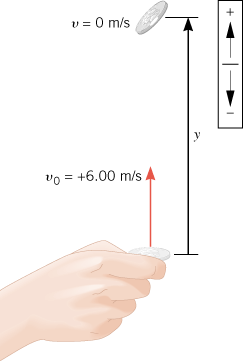 What is the velocity and acceleration at the maximum height?
2.7 Graphical Analysis of Motion
First we will graphically look at a motion where a person walks at a constant velocity along a straight-line path. 
Can you plot the position, x (m) versus time, t (s) graph?
Position VS. Time graph
What is the slope of the position VS. time graph?
EXAMPLE 16 A Bicycle Trip
A bicyclist maintains a constant velocity on the outgoing leg of a journey, zero velocity while stopped for lunch, and another constant velocity on the way back.
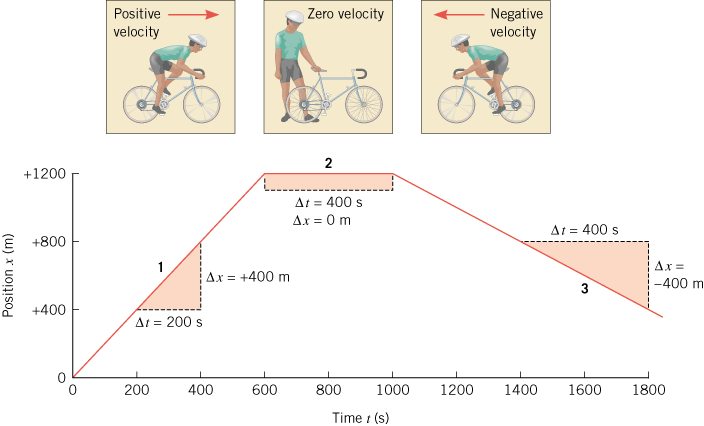 Velocity versus Time graph
A car is moving along a straight-line path starting from rest at a constant acceleration. Once the car reaches a velocity of 45 MPH, that velocity is maintained for a while. Finally the brakes are applied with a constant deceleration and the car comes to rest. 
Can you plot Velocity VS. Time for the car?
Velocity VS. Time
The slope of the velocity versus time graph is the acceleration.
The area under the velocity versus time graph is the displacement.
Problem 59
A snowmobile moves according to the velocity-time graph shown in the drawing. 
What is the snowmobile’s average acceleration during each of the segments A, B, and C?
How far it travels during each of the segments A, B, and C?